علوم اول ابتدایی
به نام خدای مهربان
علوم اول ابتدایی
درس دوازدهم

استان کرمانشاه
آموزش و پرورش ناحیه 3
زهرا شاهمرادی
1400_1399
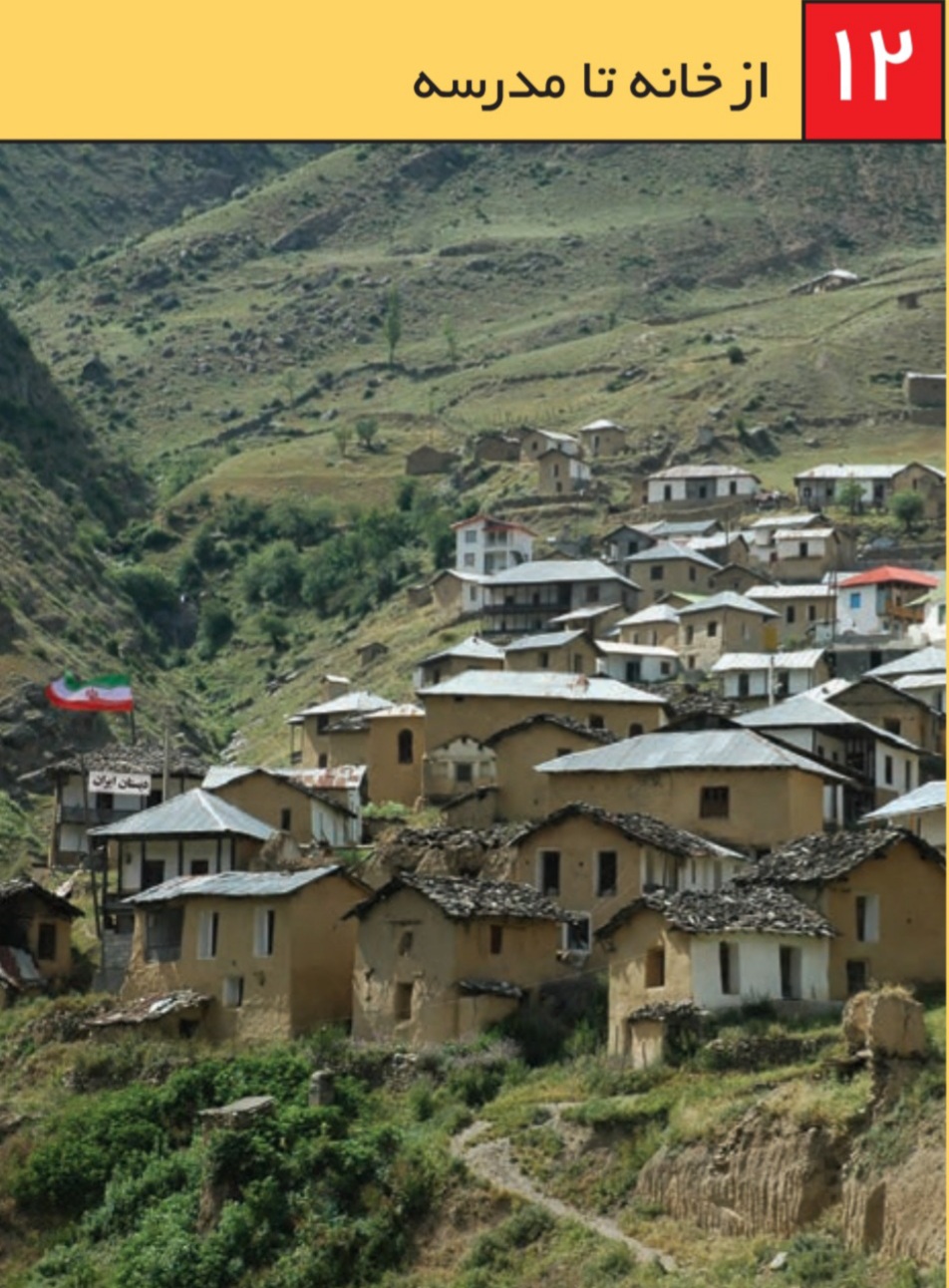 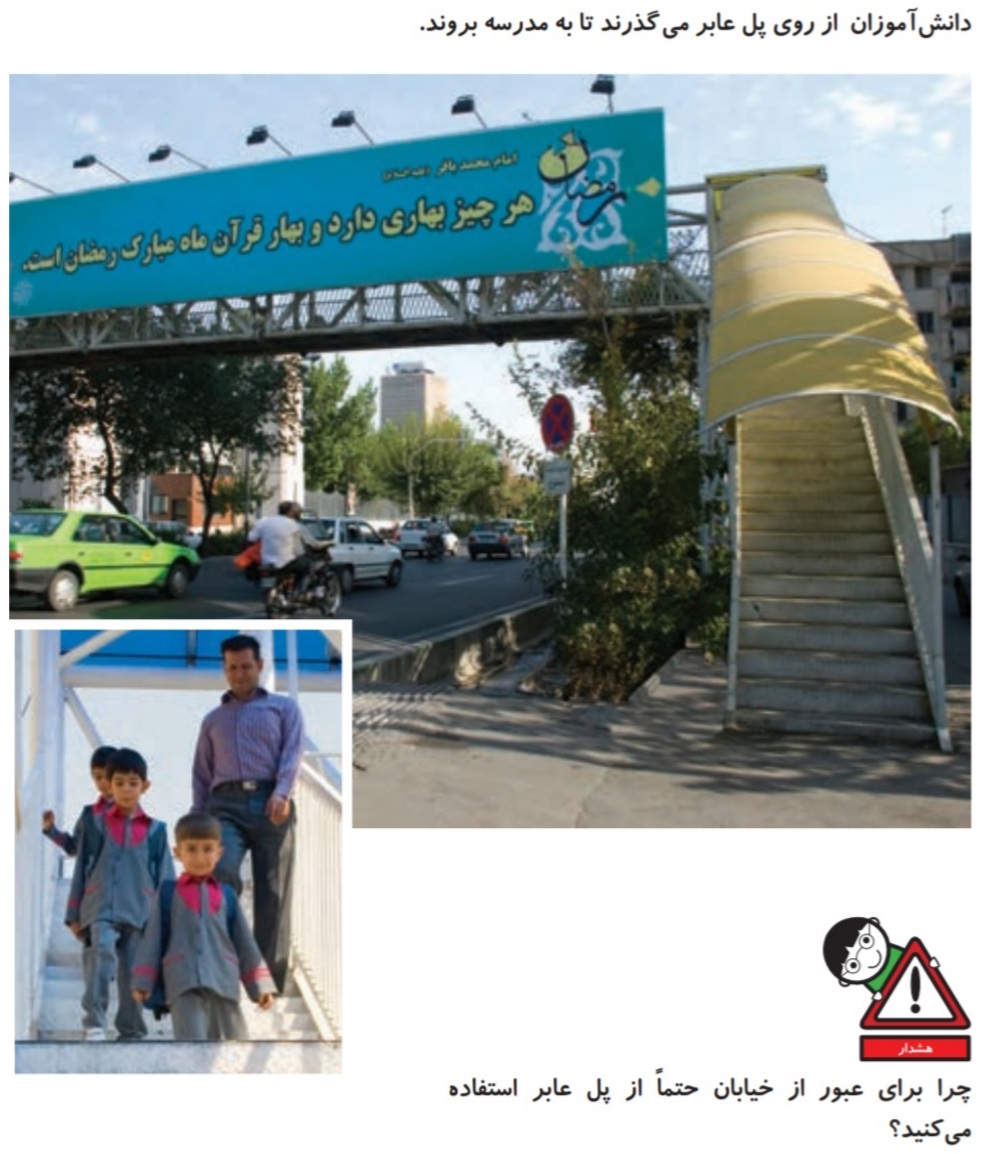 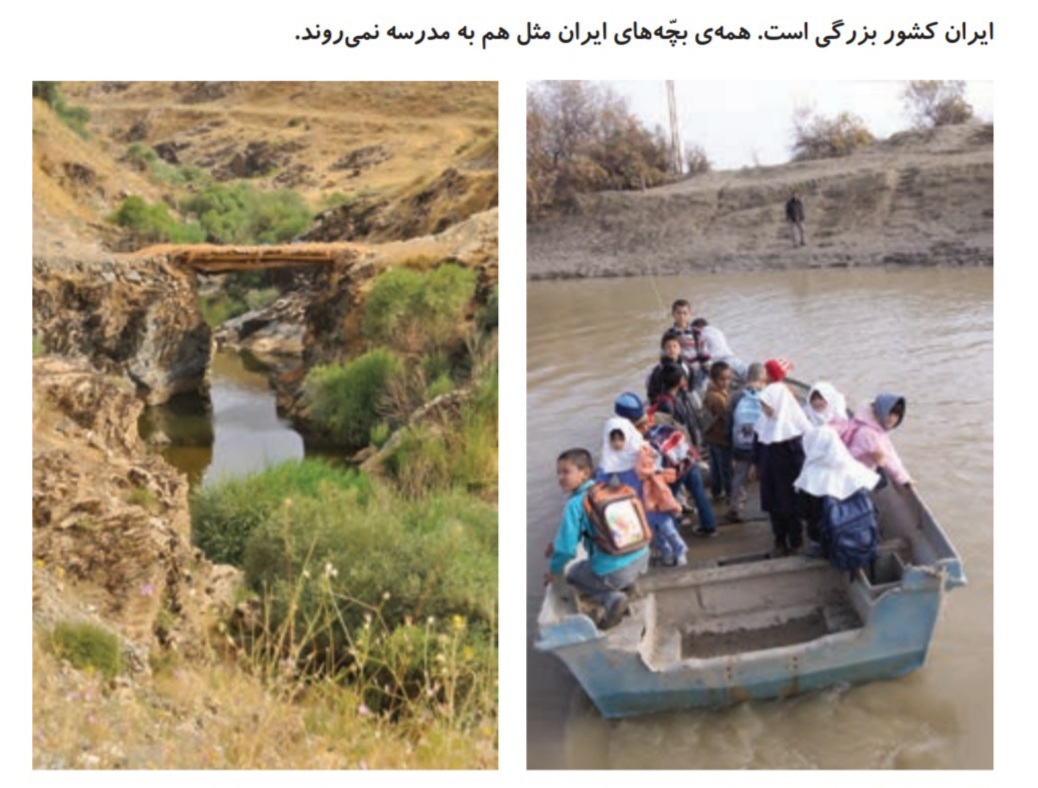 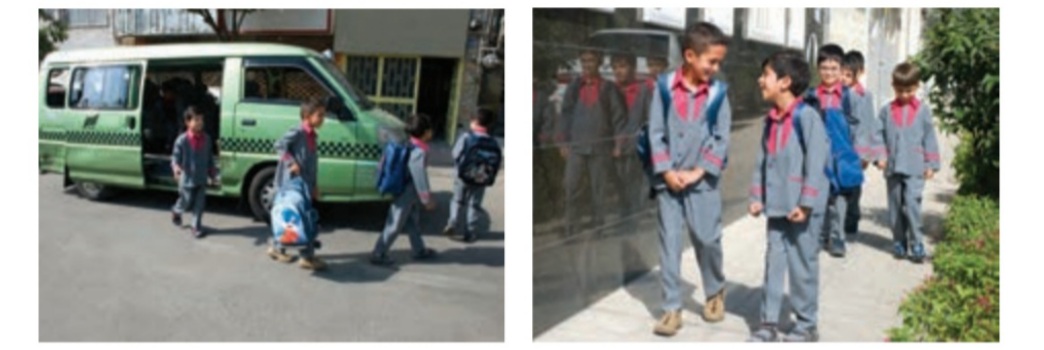 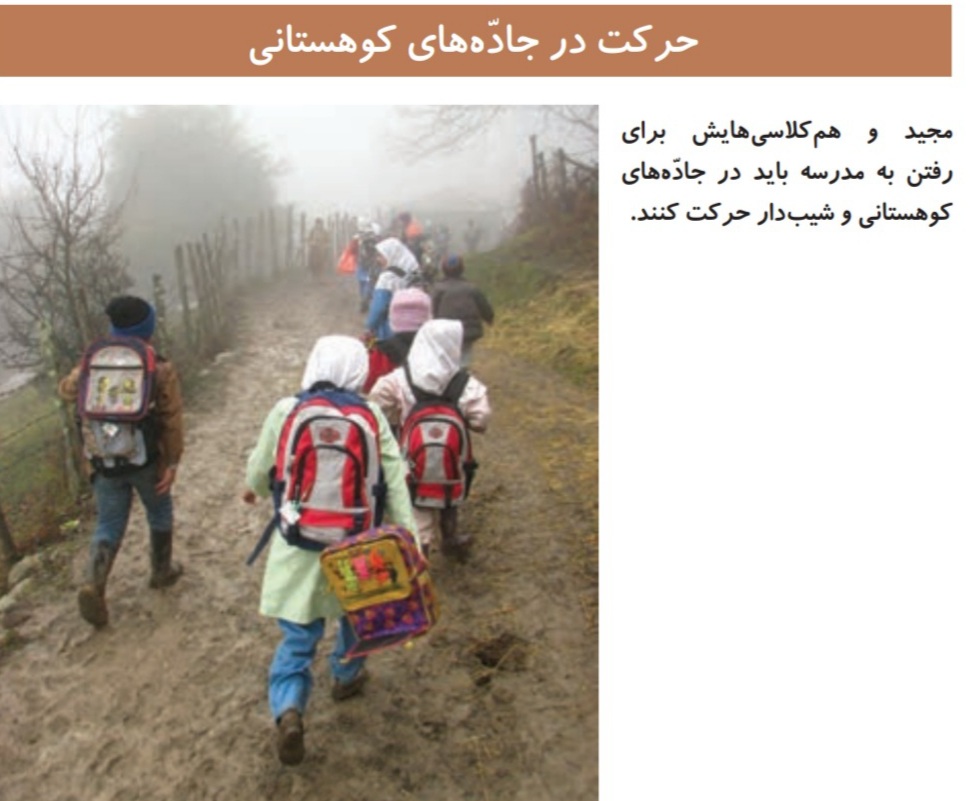 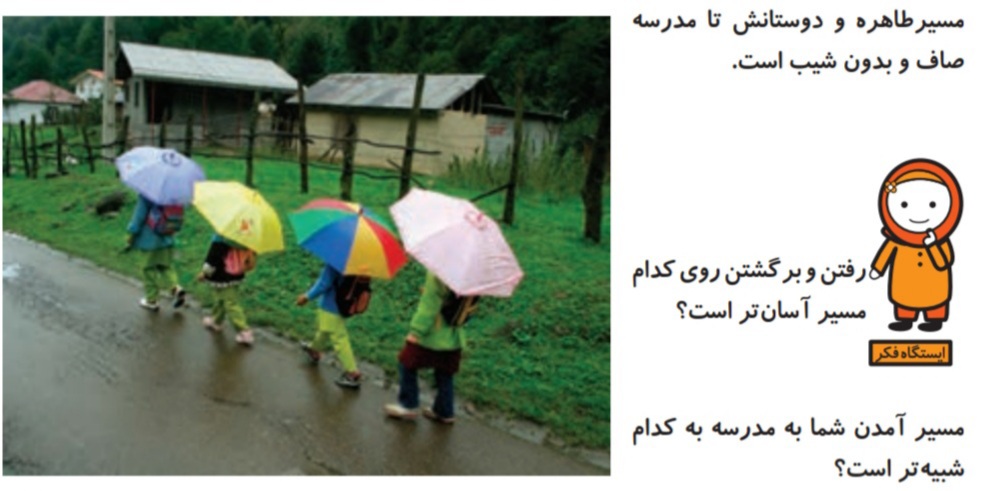 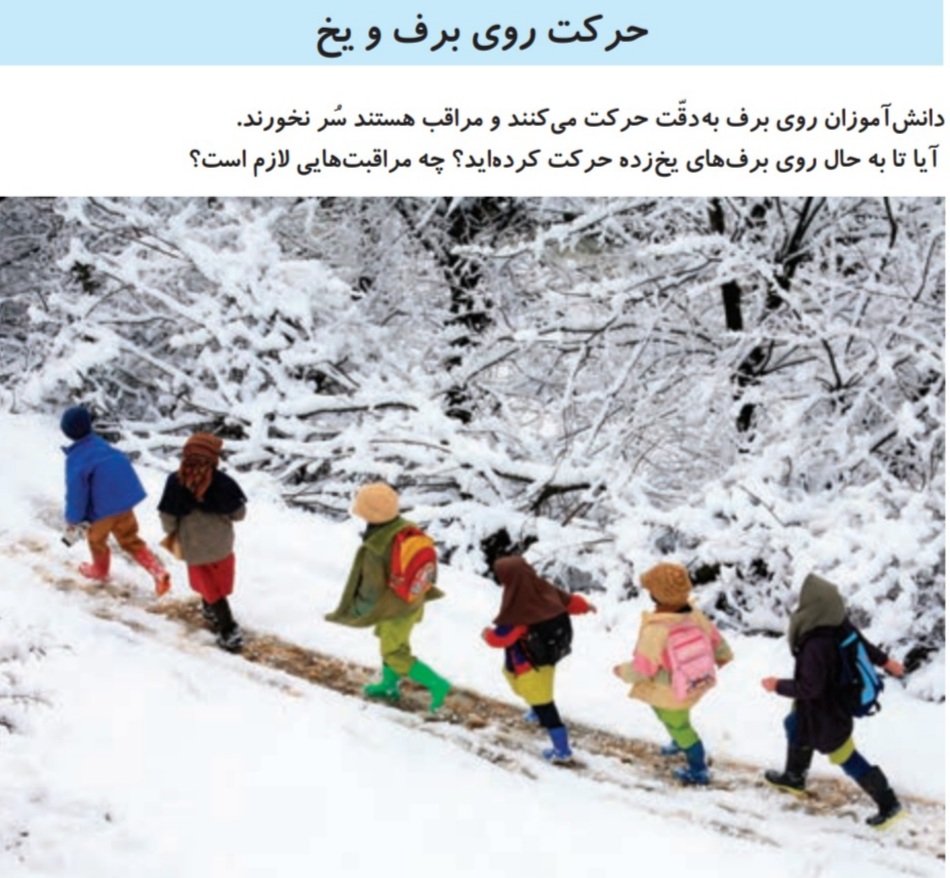 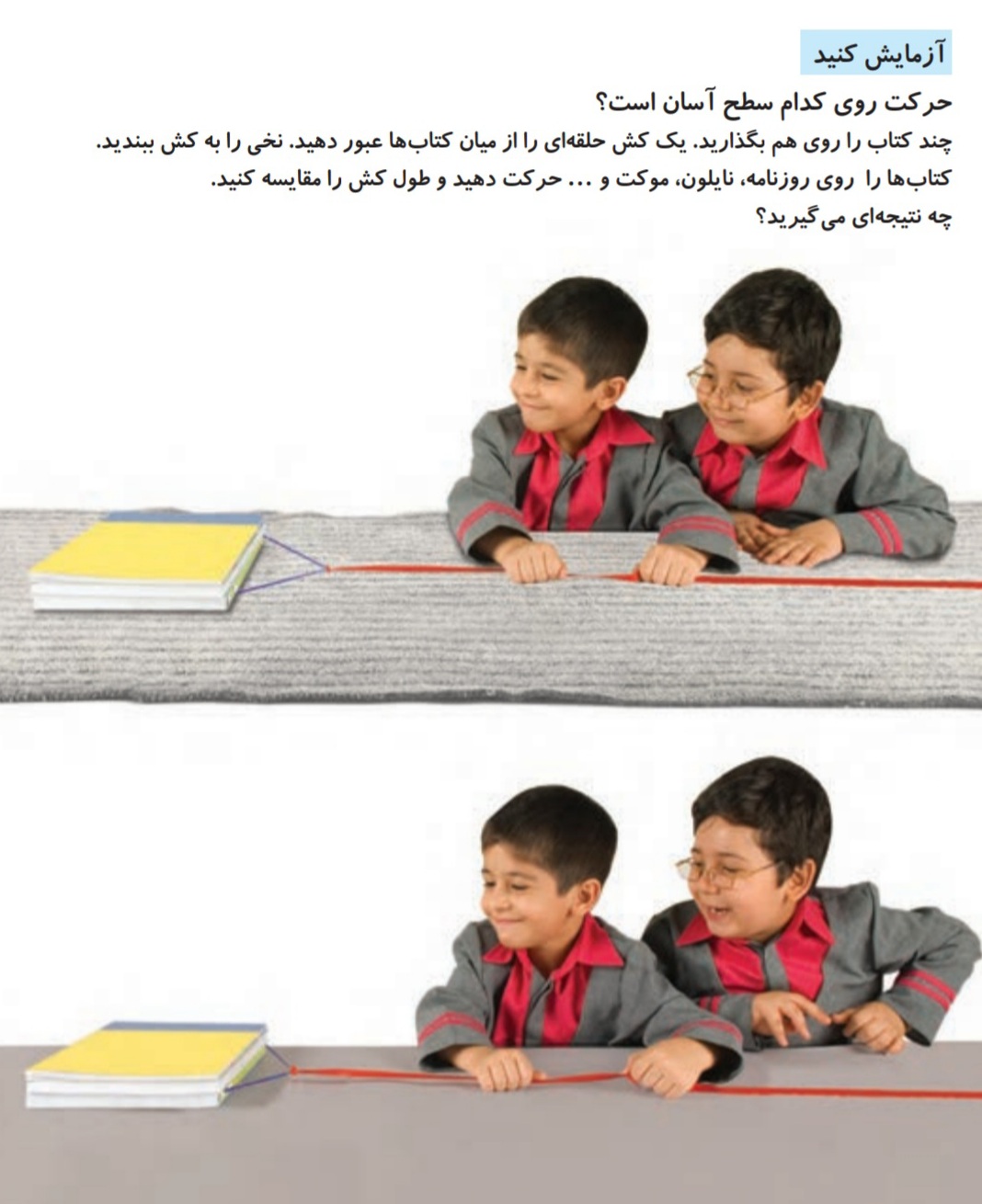 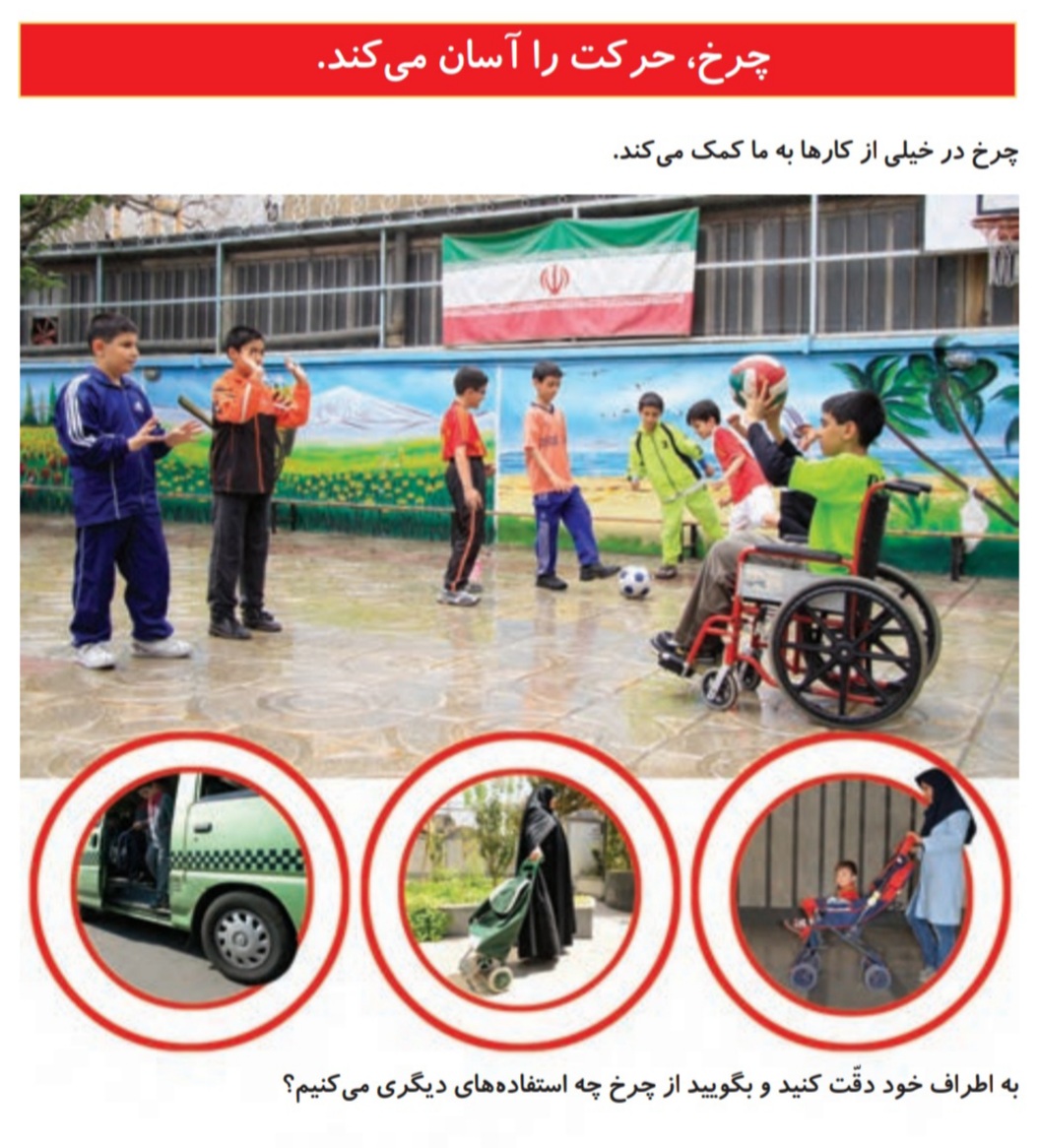 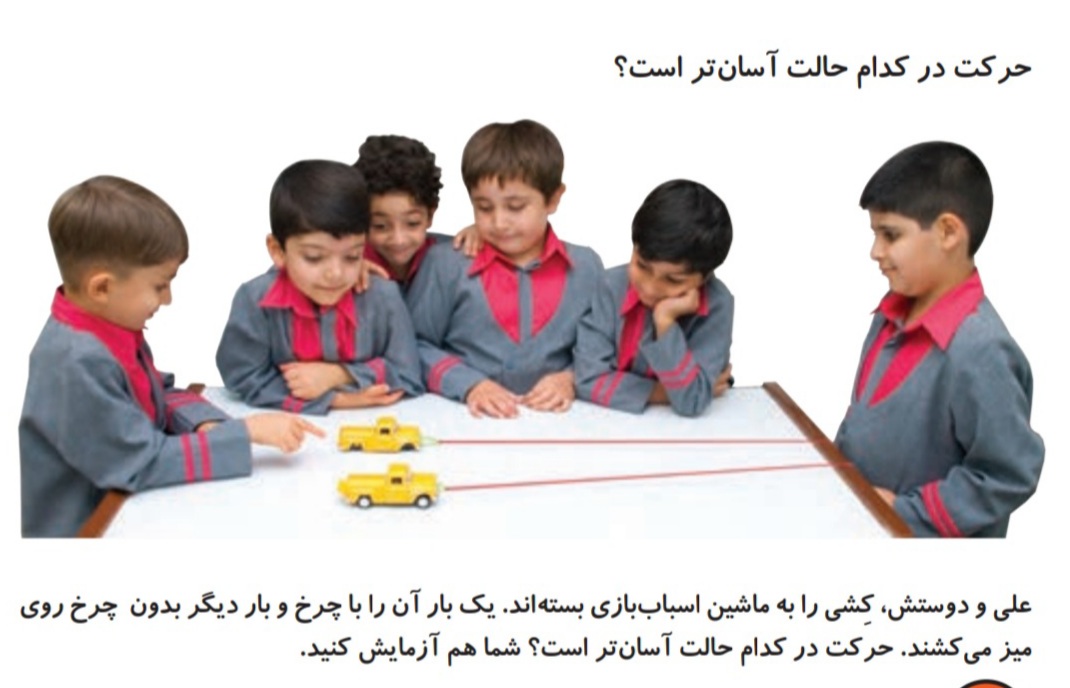 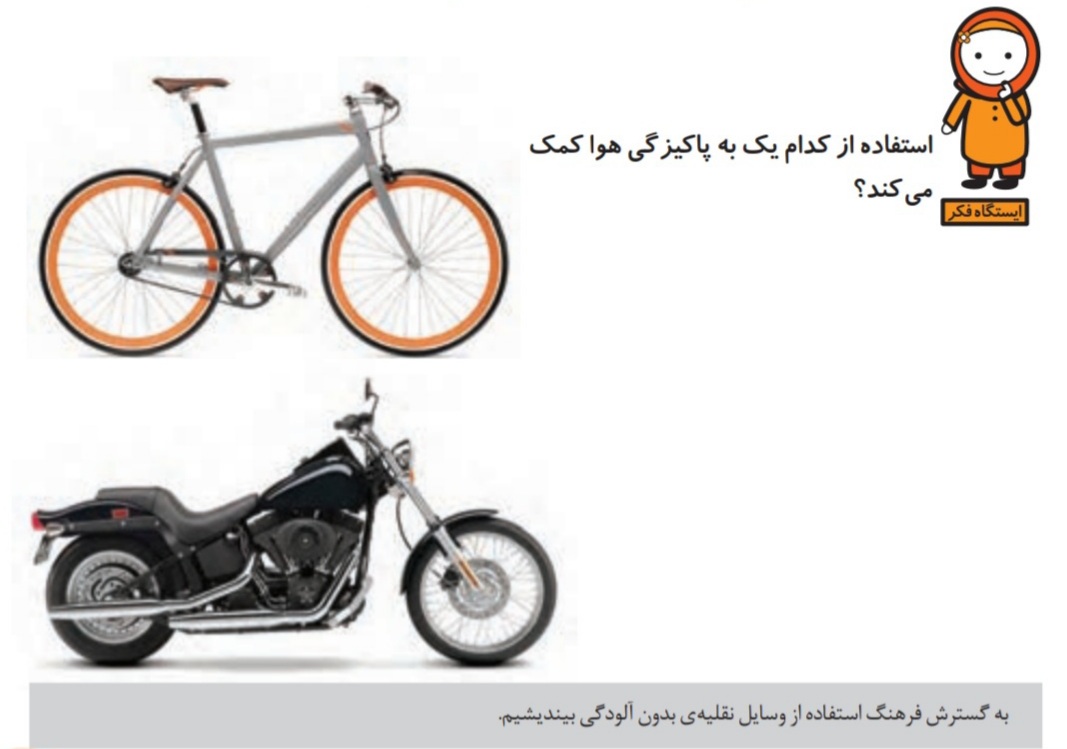 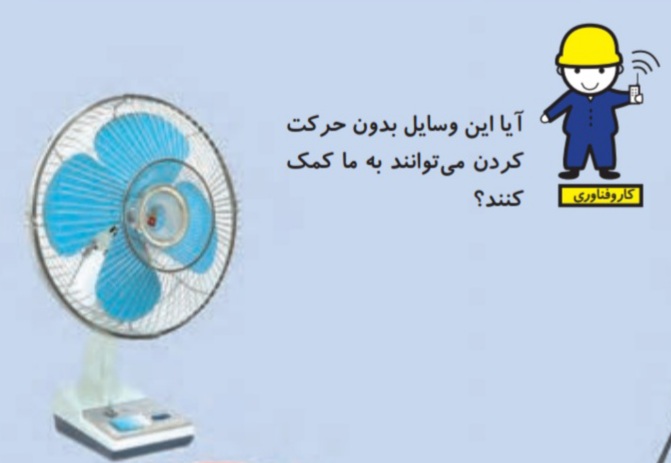 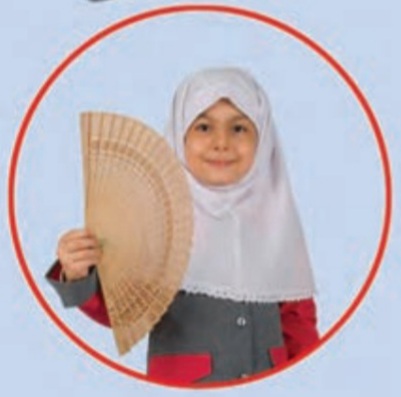 از قدیم تا امروز
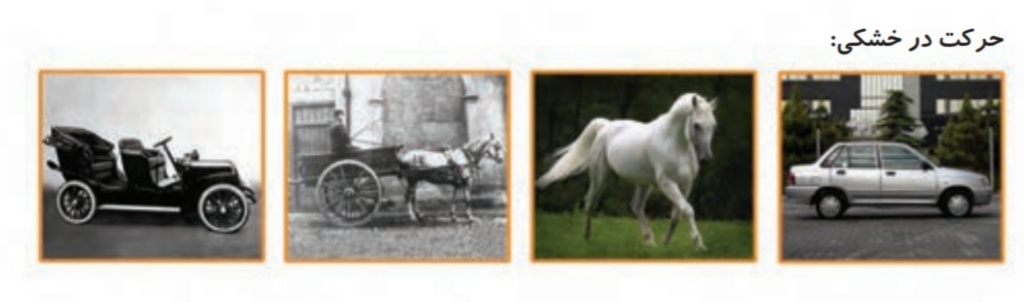 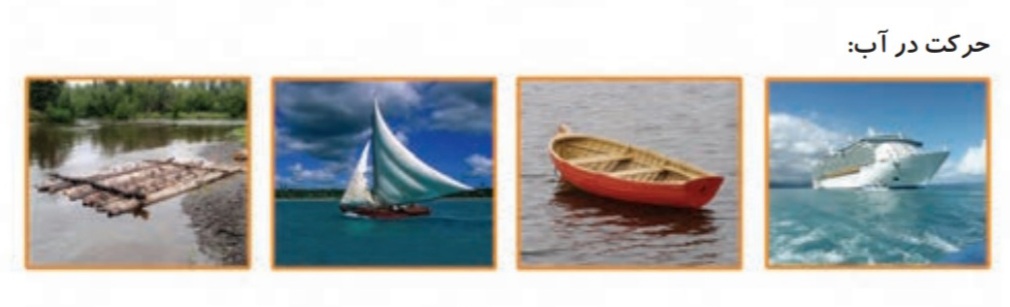 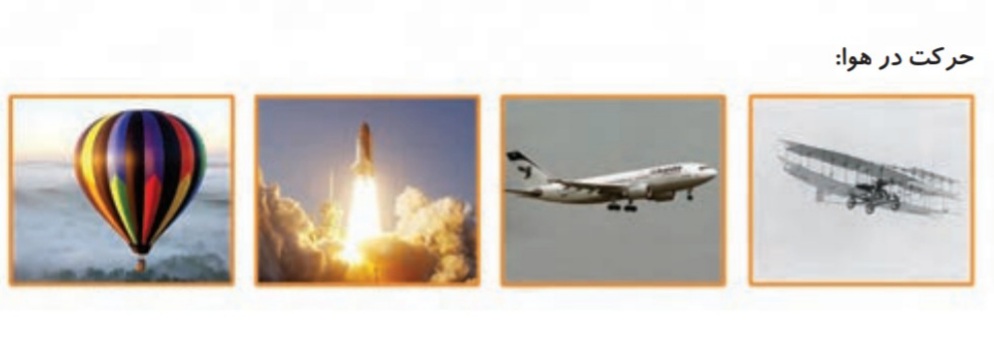 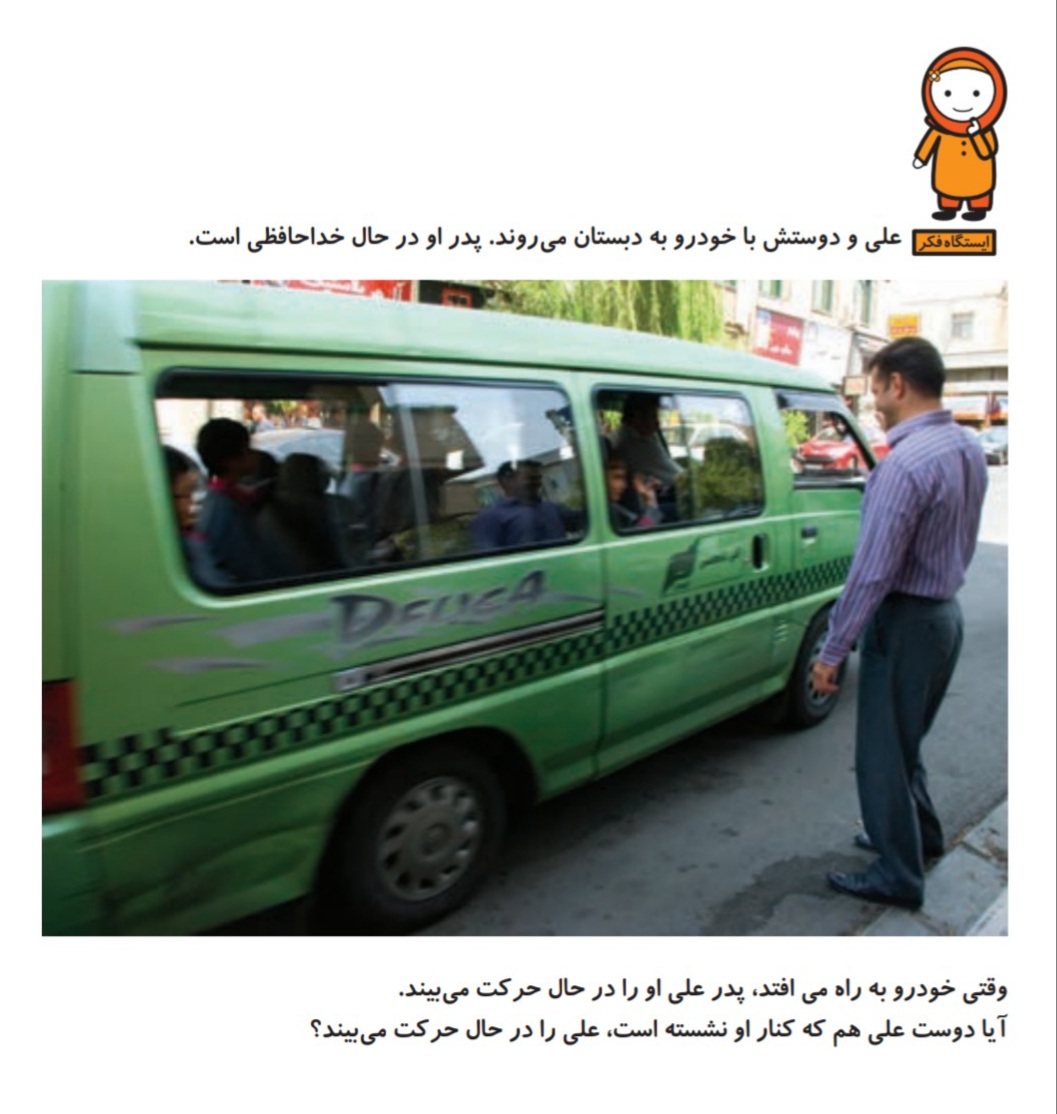 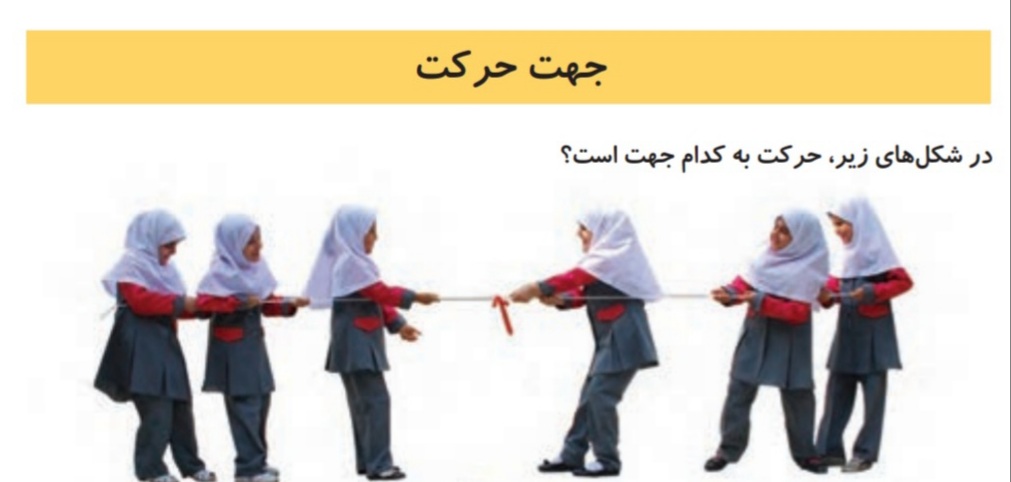 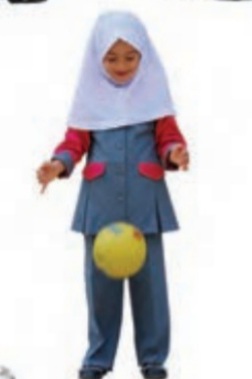 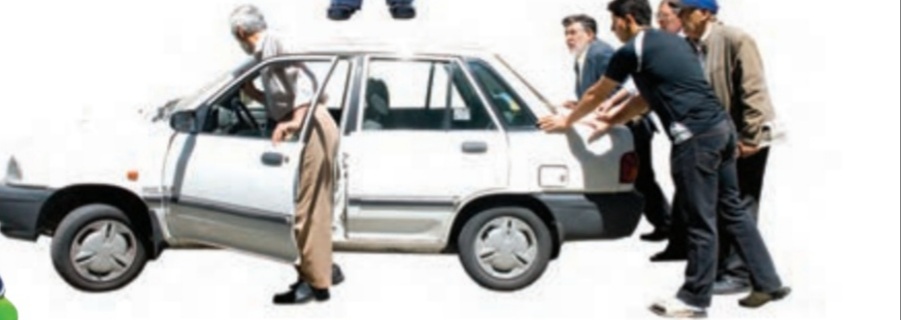 بچه های عزیزم خسته نباشید